Technology transfer proposal BSBF2024
Call for partnership, knowledge and technology transfer
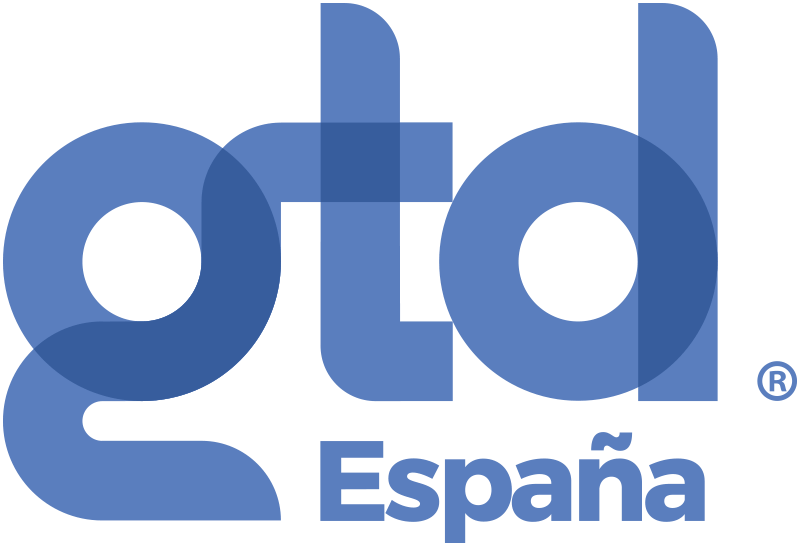 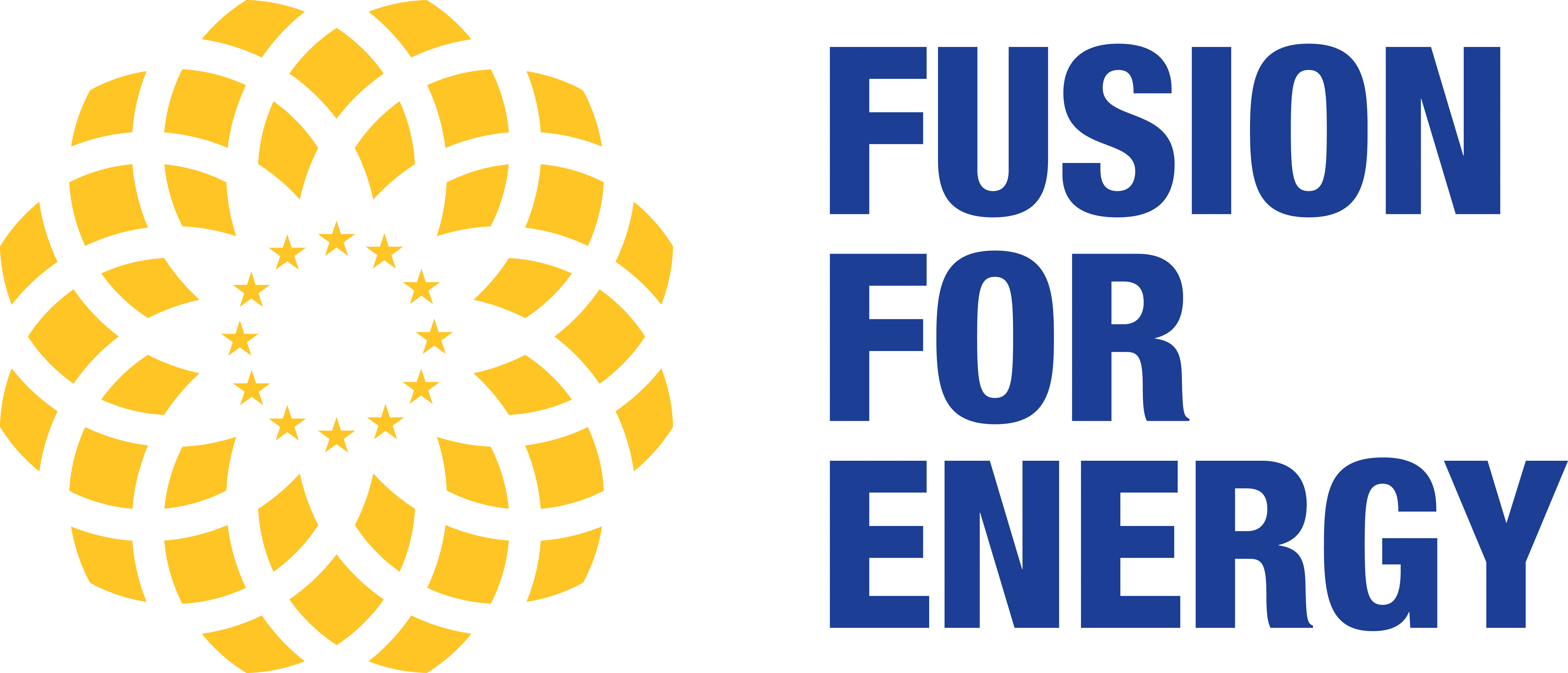 GENROBOT: a high-quality industrial software for the precise control of robotic operations.
This software allows to install a sense of harmony in the operating system by rigorously controlling and coordinating multiple equipment, resulting in significant time and cost savings.
Technology transfer proposal BSBF2024
Call for partnership, knowledge and technology transfer
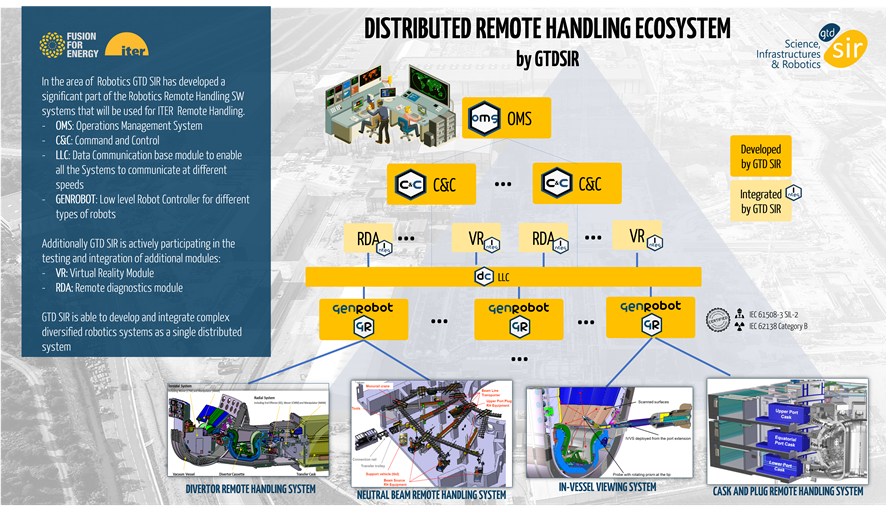 Benefits of the technology:
Easy to adapt and to configure, saving cost and time.
Fully configurable, customizable and compliant with SIL-2 and Category B standards.
Capable of controlling multiple manipulators in parallel.
Application Areas:
Nuclear decommissioning.
Nuclear handling activities.
Logistics.
Equipment production (robotic arms, telehandlers...).
For more information contact:  technologytransfer@f4e.europa.eu